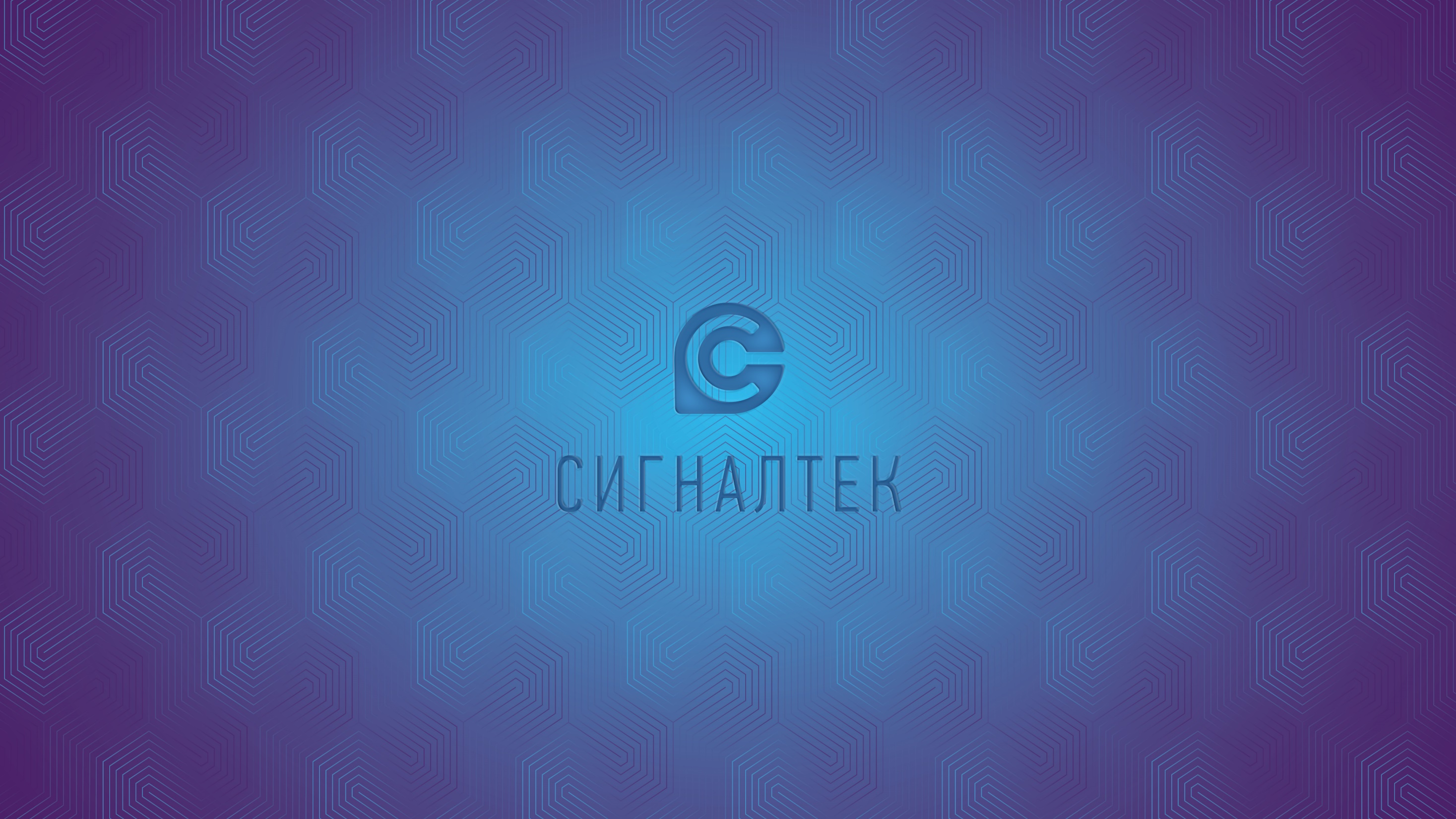 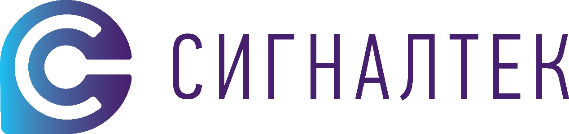 ИННОВАЦИОННАЯ РОССИЙСКАЯ КОМПАНИЯ
Сфера деятельности – разработка, производство и внедрение решения СОРМ, комплексов и систем информационной безопасности, телекоммуникационное оборудование:

Сертифицированные АПК СОРМ-2, СОРМ-3, 374-ФЗ («Пакет Яровой»):
Приказ №83/139, Приказ № 86, Приказ №573;
Оборудование съема, предфильтрации, зеркалирования и агрегации с телекоммуникационных каналов связи (голос, передача данных);
Big Data;
Специальные технические решения;
Специализированное телекоммуникационное оборудование:
DPI L7 фильтр,
NPB (Network Packet Brocker),
Switch.
Системы аналитики и блокирования трафика:
WebFilter
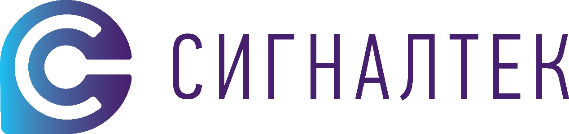 АО «СИГНАЛТЕК» – 10 ЛЕТ НА РЫНКЕ
2021
сентябрь 2018
>100 внедрений,
10 лет на рынке!

независимая
российская
инновационная компания

Все решения сертифицированы
СЕРТИФИКАЦИЯ АПК СОРМ-2 собственной разработки
2018
>30 внедрений в крупнейших операторах, включая: МТС, ВымпелКом…
география: РФ + СНГ
разработаны системы:
СОРМ-2
СОРМ-3
СОРМ3
агрегаторы трафика и др. АПК
2012
20112012
специализация: центр разработок решений СОРМ (включая агрегаторы)
основание компании 

направление: работа с ГОЗ
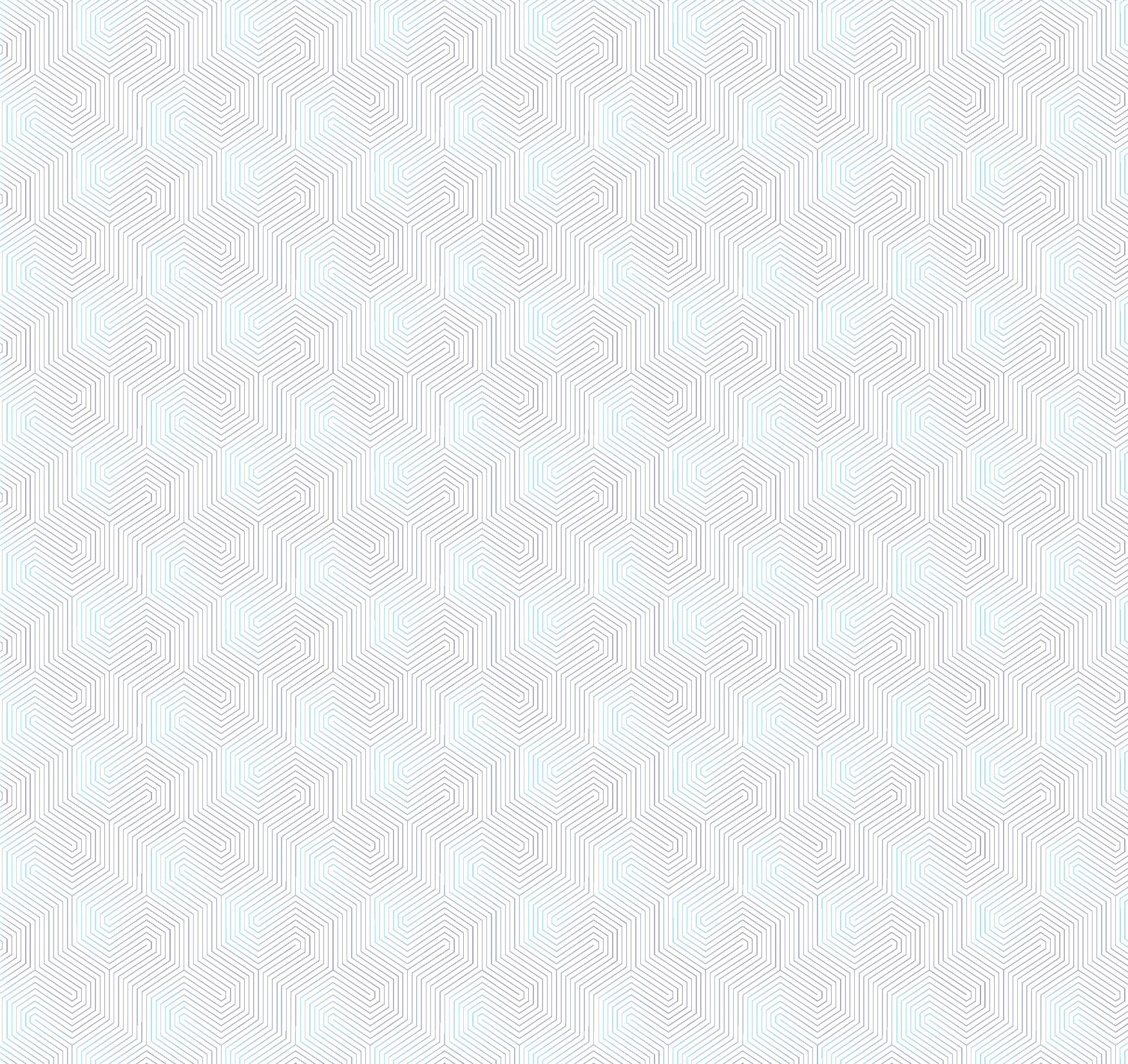 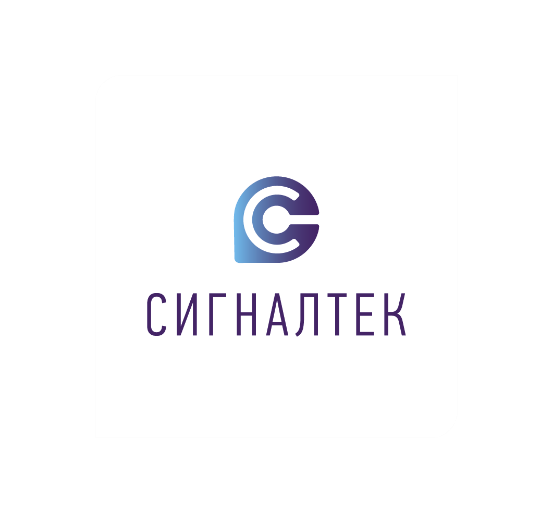 РЕШЕНИЯ:СОРМ-2, СОРМ-3, 374 ФЗ
АО «СИГНАЛТЕК», +7 (495) 150-42-55
www.signaltec.ru   info@signaltec.ru
Москва, Ленинградский просп., д. 68 с. 7
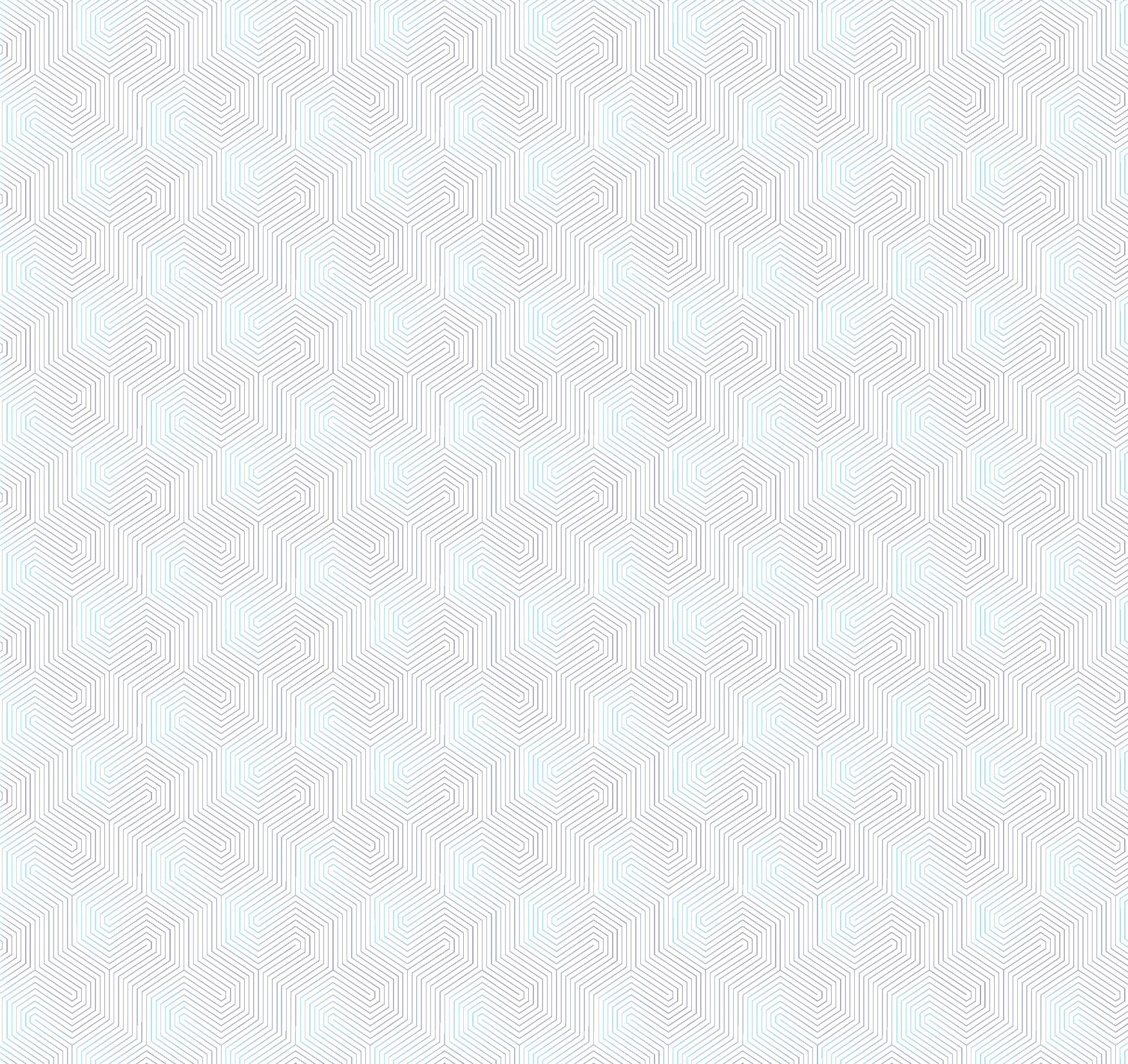 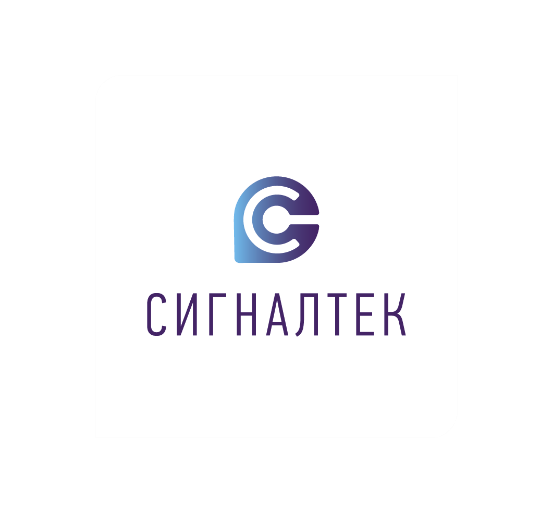 ВИЗИРЬ-139-Ксистемы, обеспечивающие выполнение требований Приказа Минкомсвязи РФ № 83
(с учетом изменений, внесенных Приказом Минкомсвязи России от 15 апреля 2019 г. № 139)
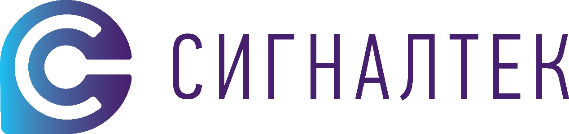 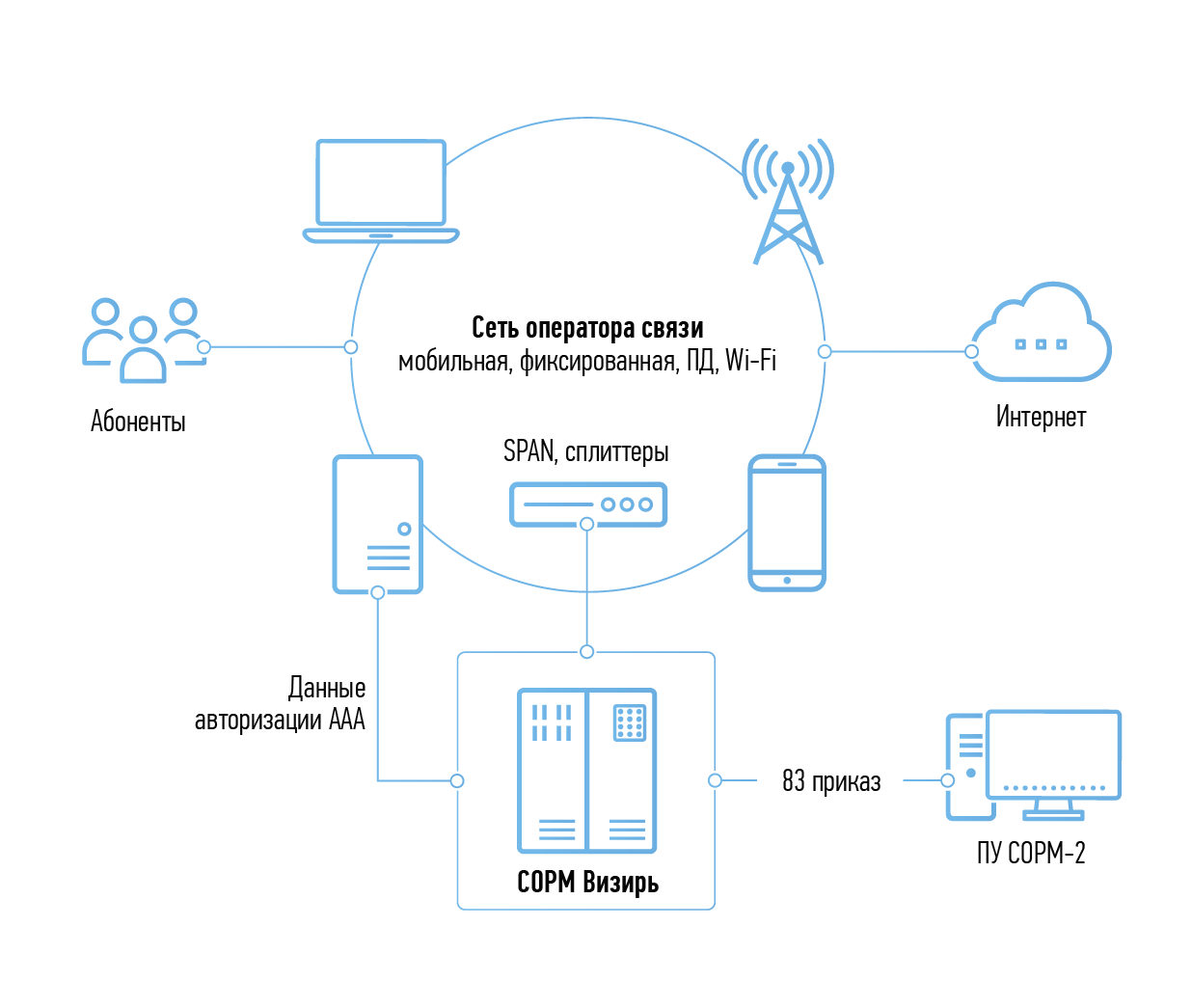 ОБОРУДОВАНИЕ КЛАССА СОРМ-2 ОБЯЗАТЕЛЬНО К УСТАНОВКЕ ОПЕРАТОРАМ сотовой связи (использующих технологии 2G, 3G, LTE), провайдерам сетей передачи данных и ТМ. 

АПК ВИЗИРЬ-139-К обеспечивает соблюдение требований:
Приказ Минкомсвязи России № 144 от 6 декабря 2007
Приказ Мининформсвязи России № 6 от 16.01.2008
Приказ Минкомсвязи России № 73 от 27.05.2010
Приказ Минкомсвязи № 83 от 16.04.2014
Приказ Минкомсвязи № 139 от 15.04.2019
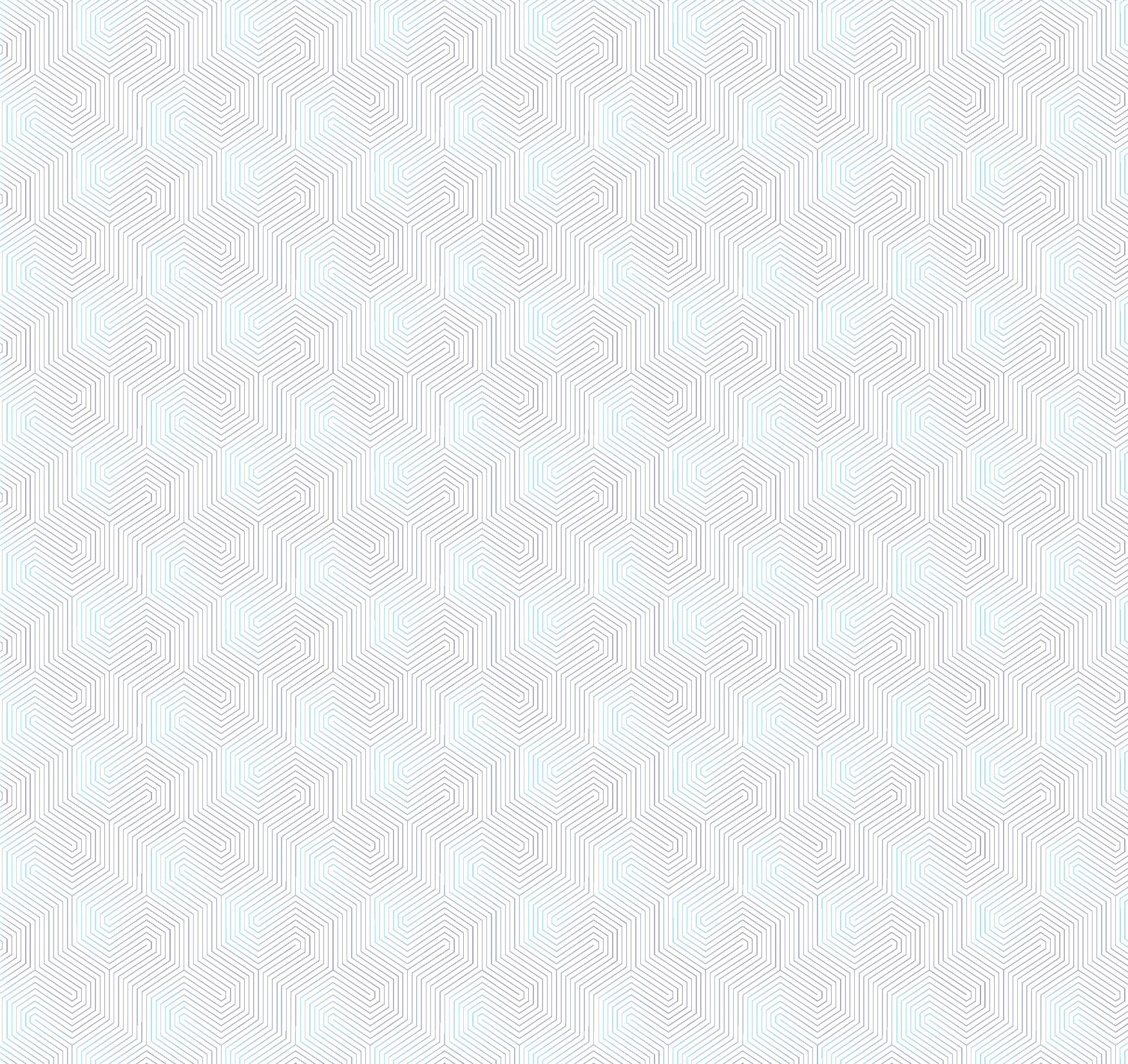 ВИЗИРЬ-ATаппаратно-программный комплекс для гибкого управления потоками данных Ethernet/IP в соответствии 
с заданными правилами 
(агрегатор трафика – брокер сетевых пакетов)
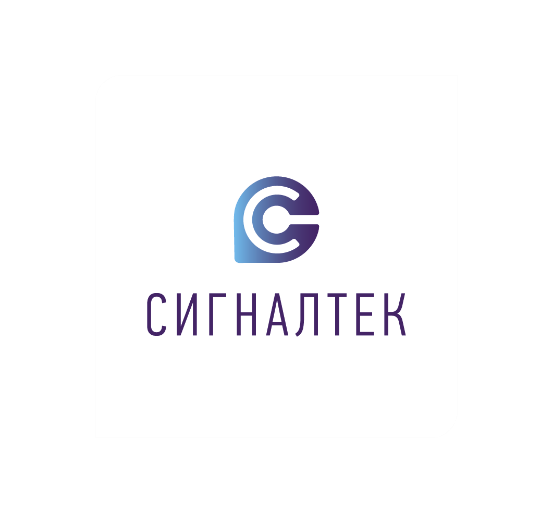 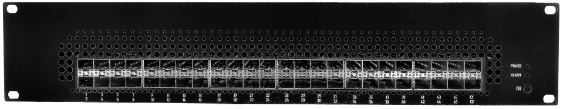 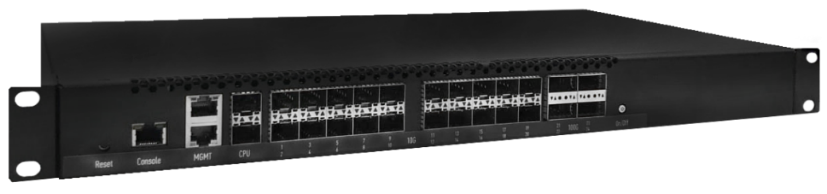 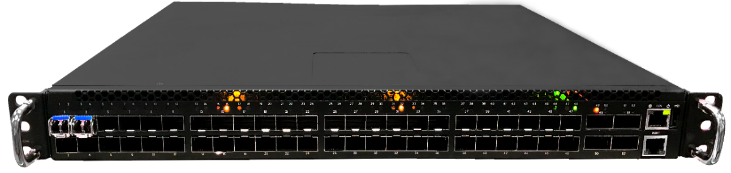 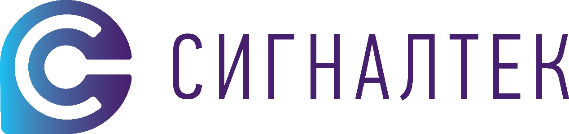 ВИЗИРЬ-AT-8 | 24 | 36 | 48 | 66| 80
обеспечивает повышение эффективности сетевого мониторинга и транспортировки пакетов в сетях операторов связи. 

Предназначен для подключения средств мониторинга к контролируемой сети и оптимизации трафика для более эффективной работы средств мониторинга. 
Используется в системах сетевого мониторинга для фильтрации больших потоков данных, разделения их на более мелкие для последующей обработки.
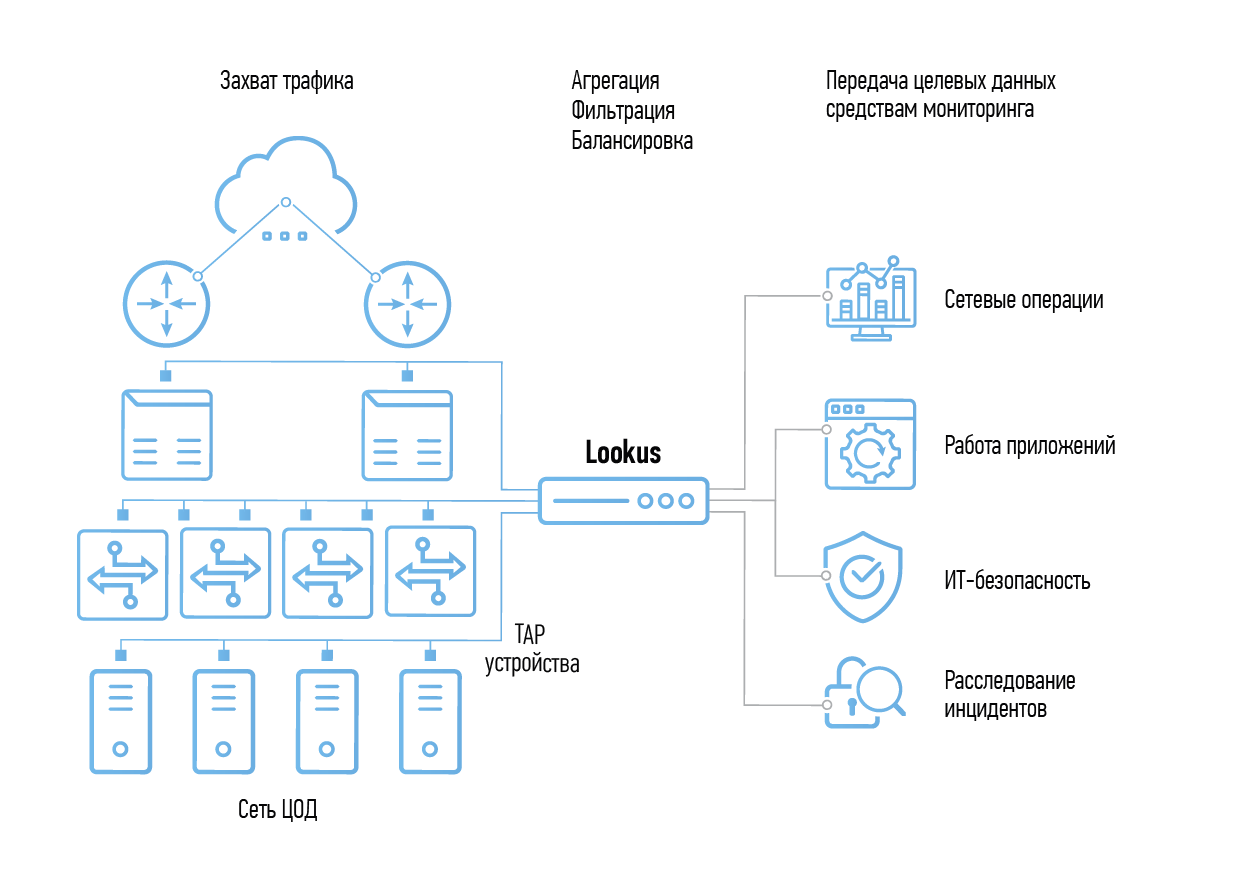 ВИЗИРЬ-AT позволяет рационально использовать оборудование мониторинга в условиях постоянно возрастающих объемов трафика в сетях операторов связи, компаний, предоставляющих сетевые сервисы, дата-центрах.
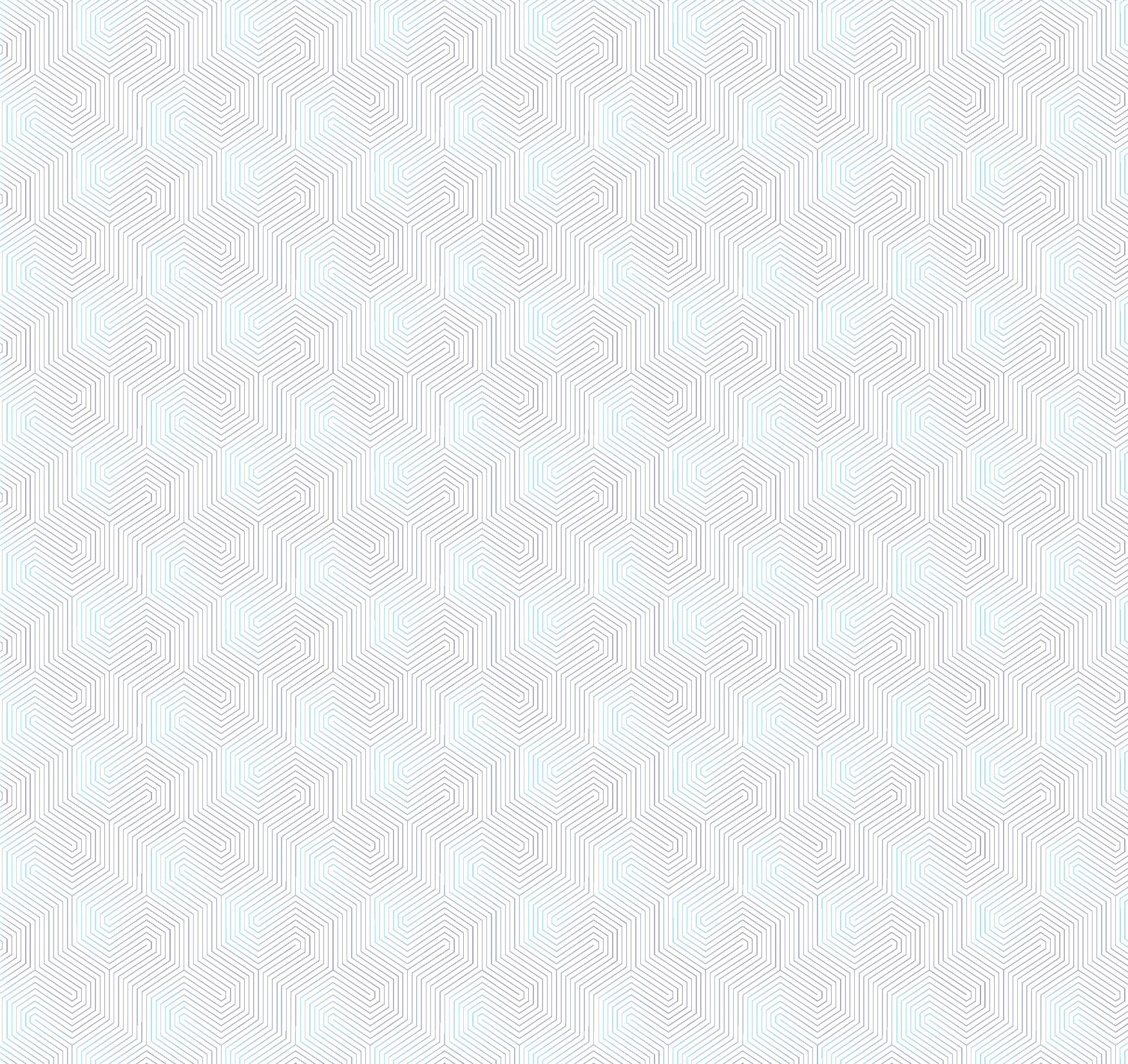 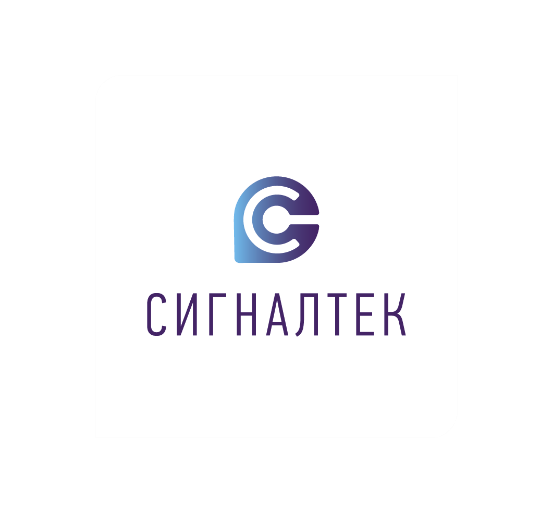 ВИЗИРЬ-374/573АПК обеспечивает выполнение требований Постановления Правительства РФ 
№ 538 
и Приказа Минкомсвязи 
№573
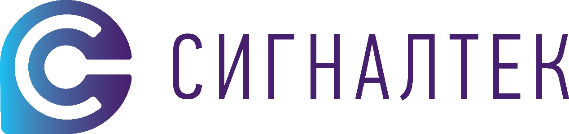 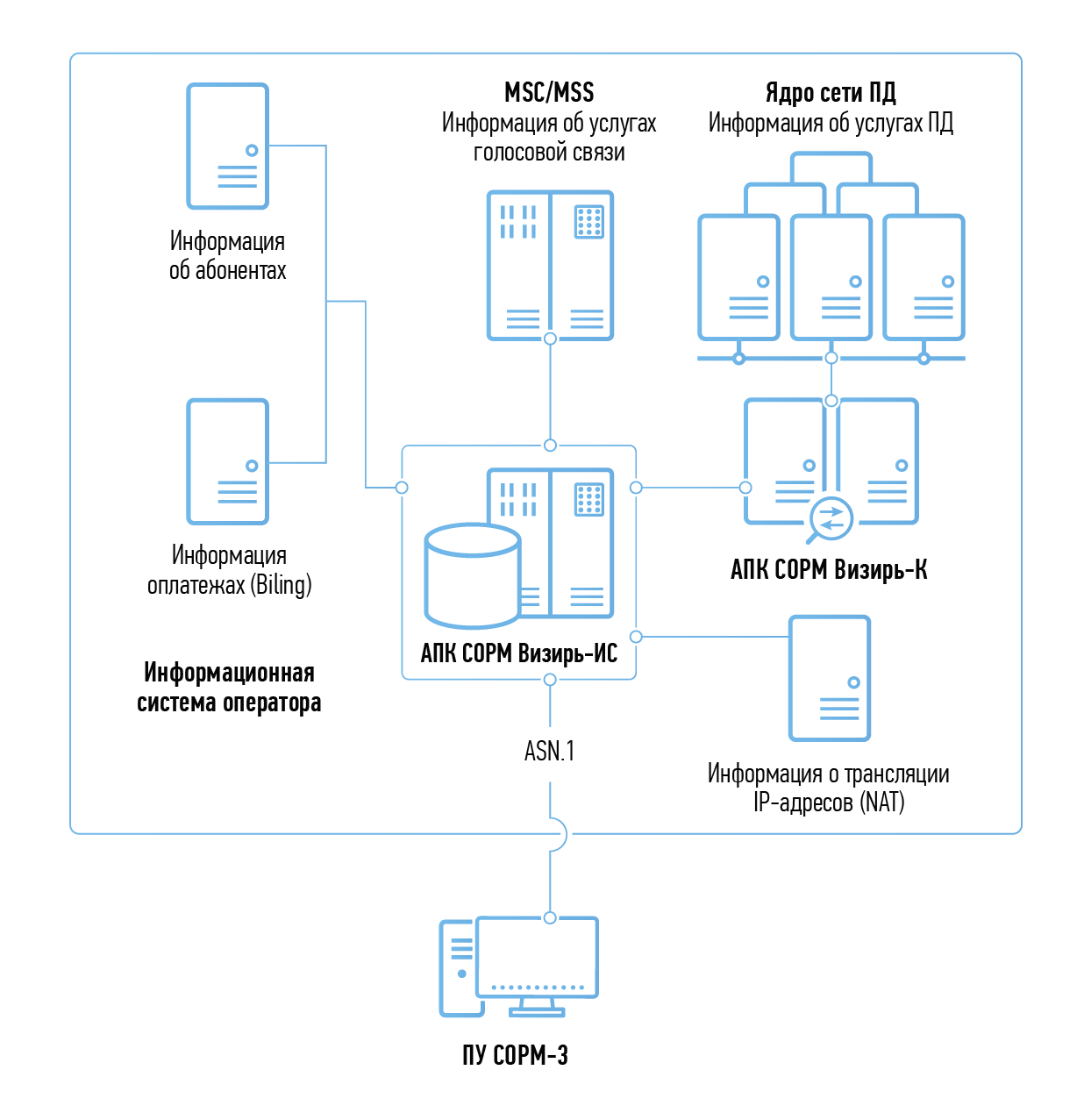 ИНФОРМАЦИОННЫЕ СИСТЕМЫ (ИС БД ОРМ) СОРМ-3 ПРЕДНАЗНАЧЕНЫ для сбора и анализа широкого перечня данных пользователя, включая данные биллинга, данные о получаемых сервисах, технические и статические параметры пользовательских данных и пр. 

Установка АПК ВИЗИРЬ-374/573 обеспечивает соблюдение требований:

Постановления Правительства РФ № 538 от 27.08.2005
Приказа Минкомсвязи РФ №573 от 29.10.2018
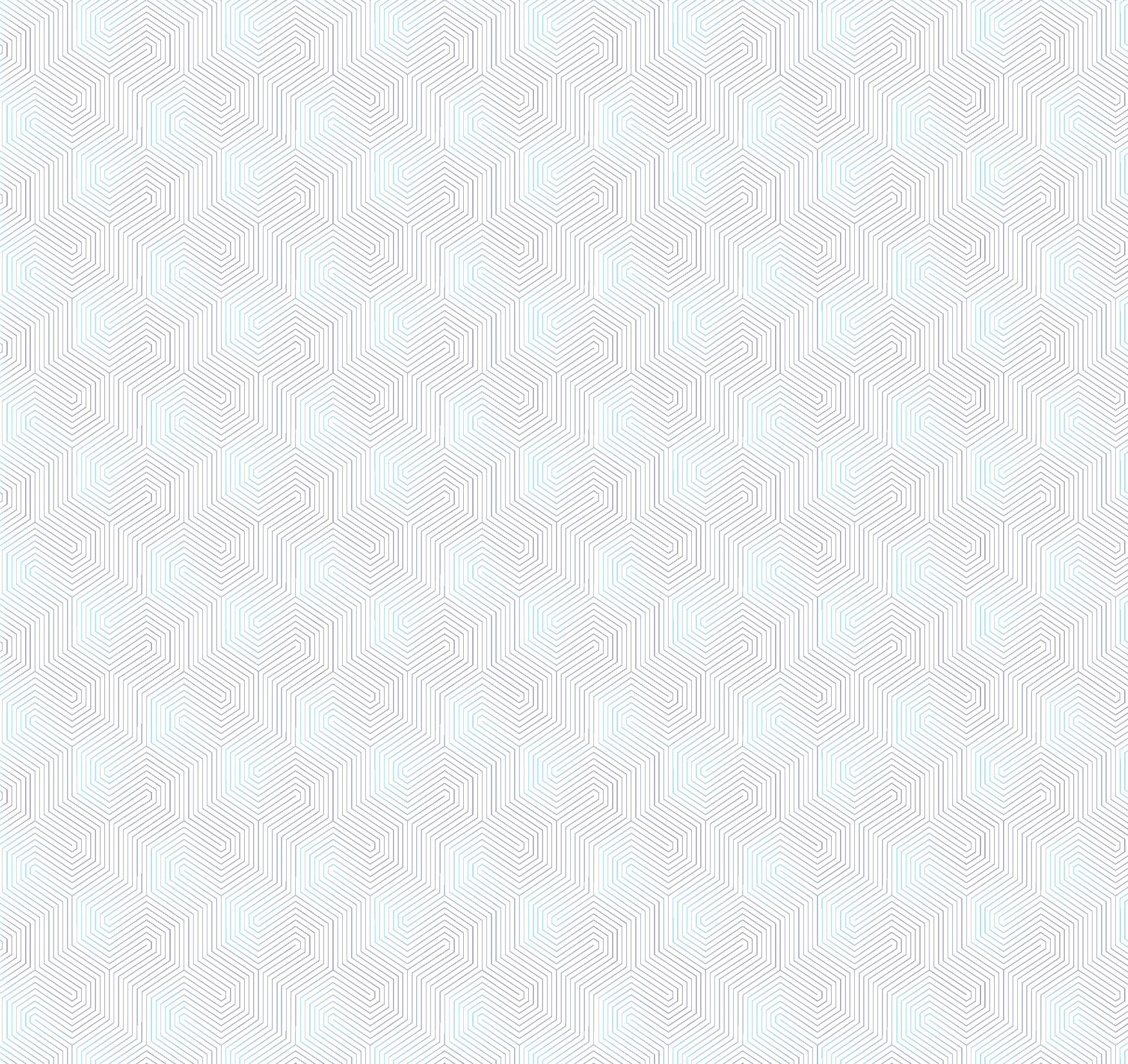 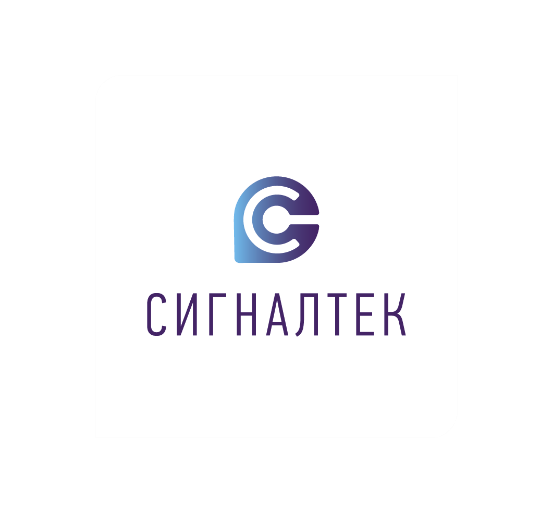 ВИЗИРЬ-374набор решений, обеспечивающий выполнение требований Федерального закона 
№ 374-ФЗ
(«Пакет Яровой»)
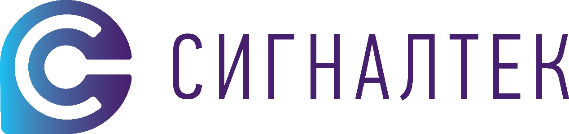 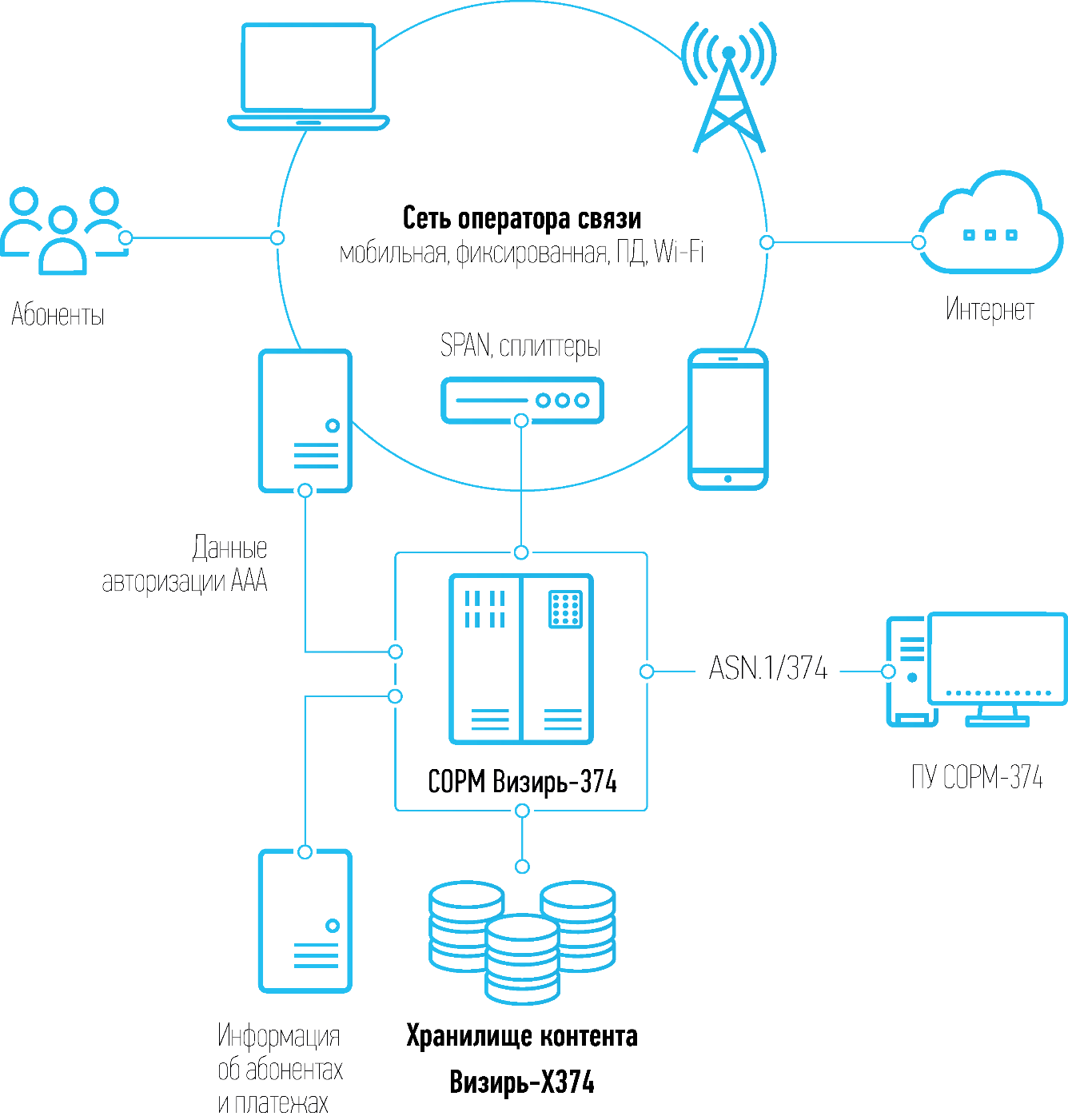 Комплексы 
«ВИЗИРЬ-374/573», «ВИЗИРЬ-374/86»,
«ВИЗИРЬ-374 СХД», разработаны в соответствии с законодательными требованиями:
Пункту 2.2 статьи 13 ФЗ от 6 июля 2016 г. №374-ФЗ «О внесении изменений в ФЗ «О противодействии терроризму» и отдельным законодательным актам РФ…
«Постановления Правительства РФ № 445 от 12.04.2018
Приказ Минкомсвязи № 86 от 28.03.2018
Приказ Минкомсвязи № 573 от 28.10.2018
ОРИ № 728 от 26.06.2018
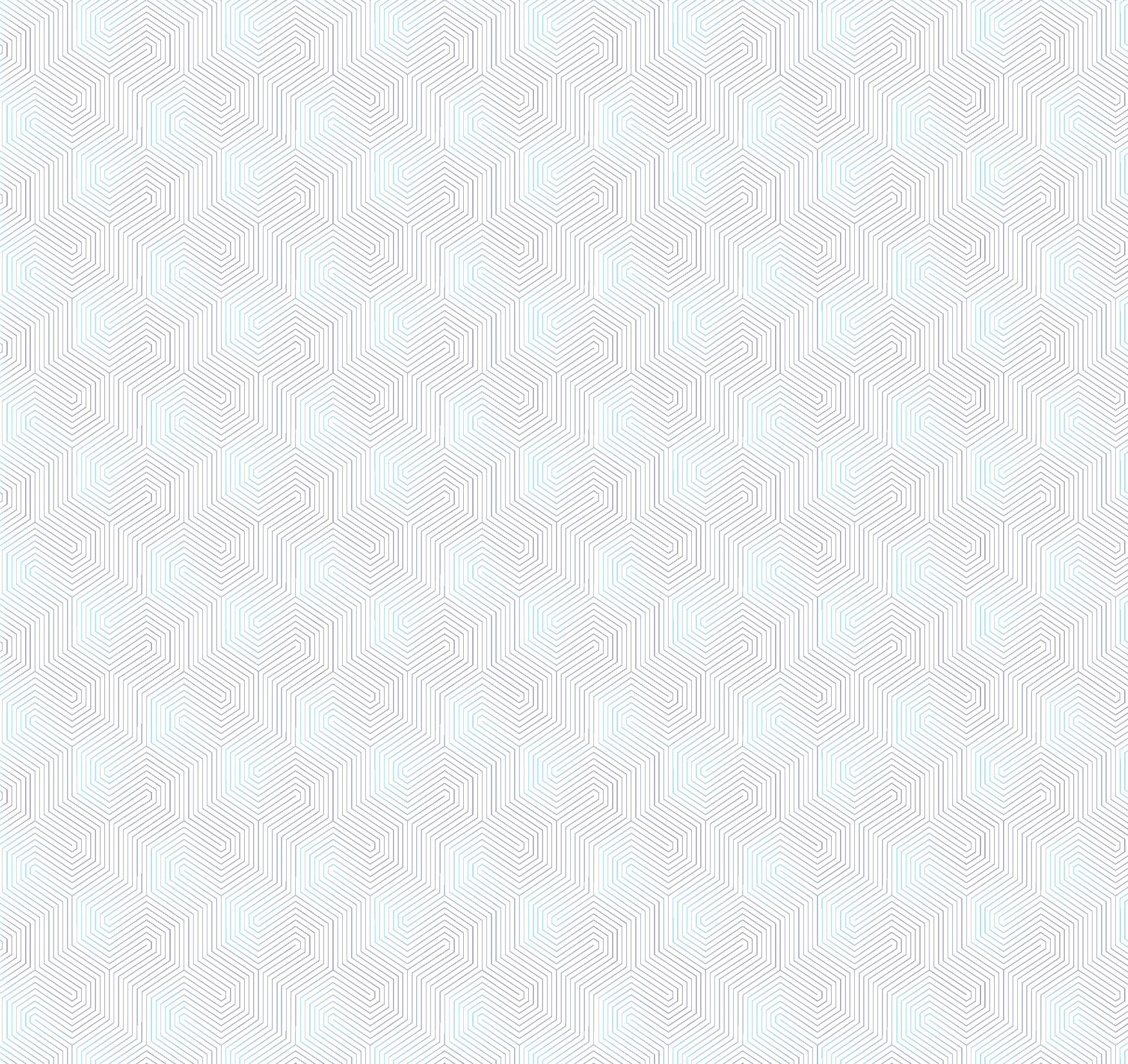 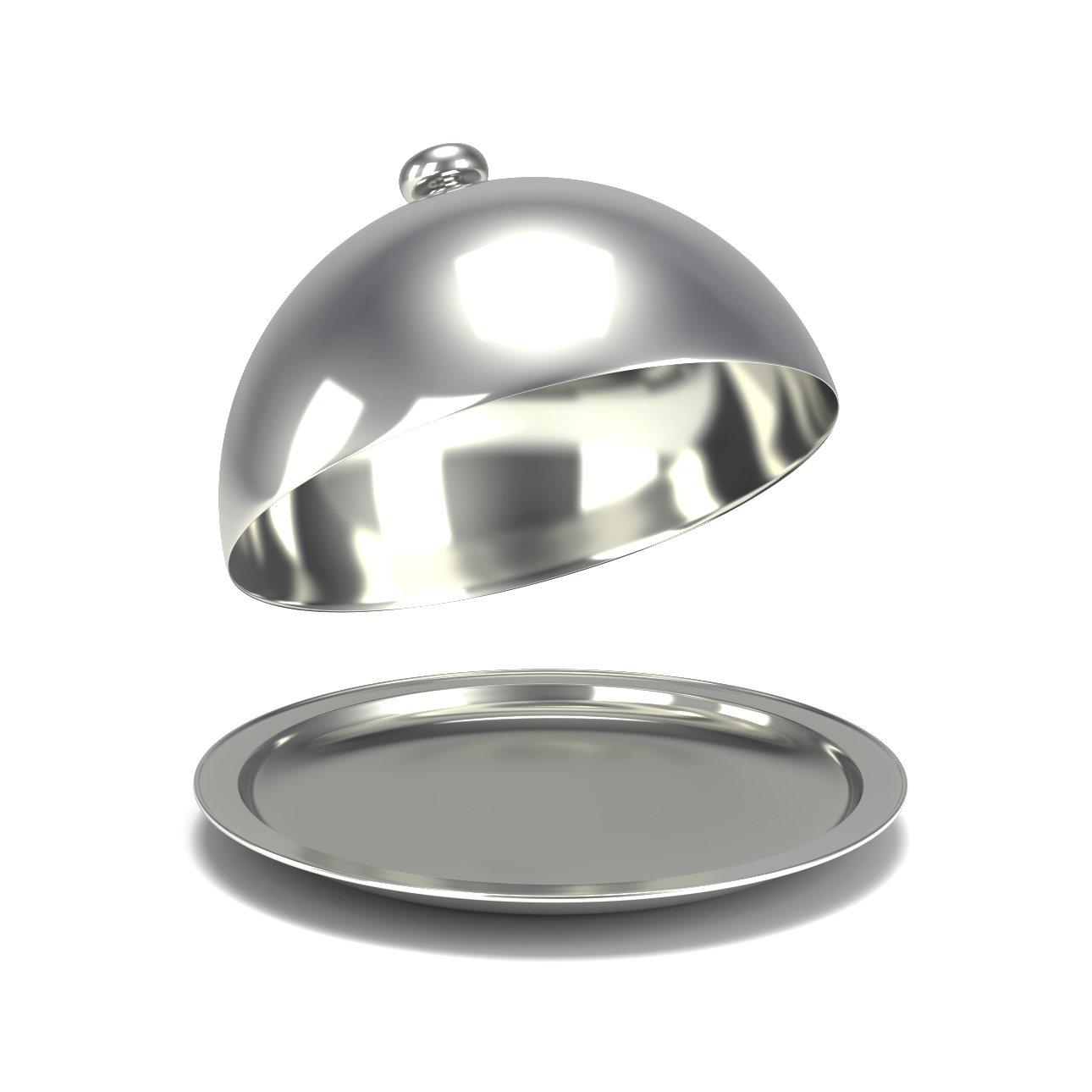 ПРЕИМУЩЕСТВА СОТРУДНИЧЕСТВА
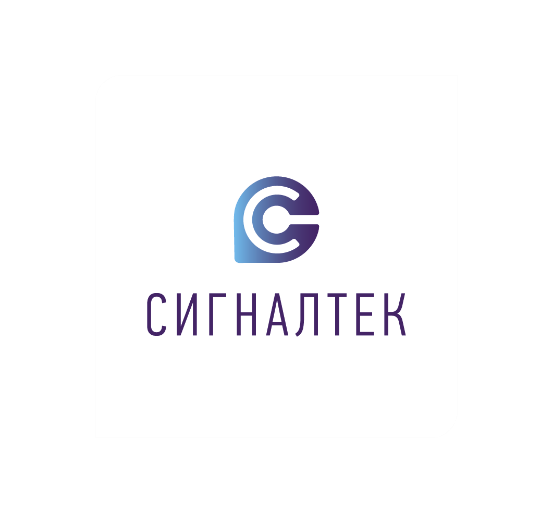 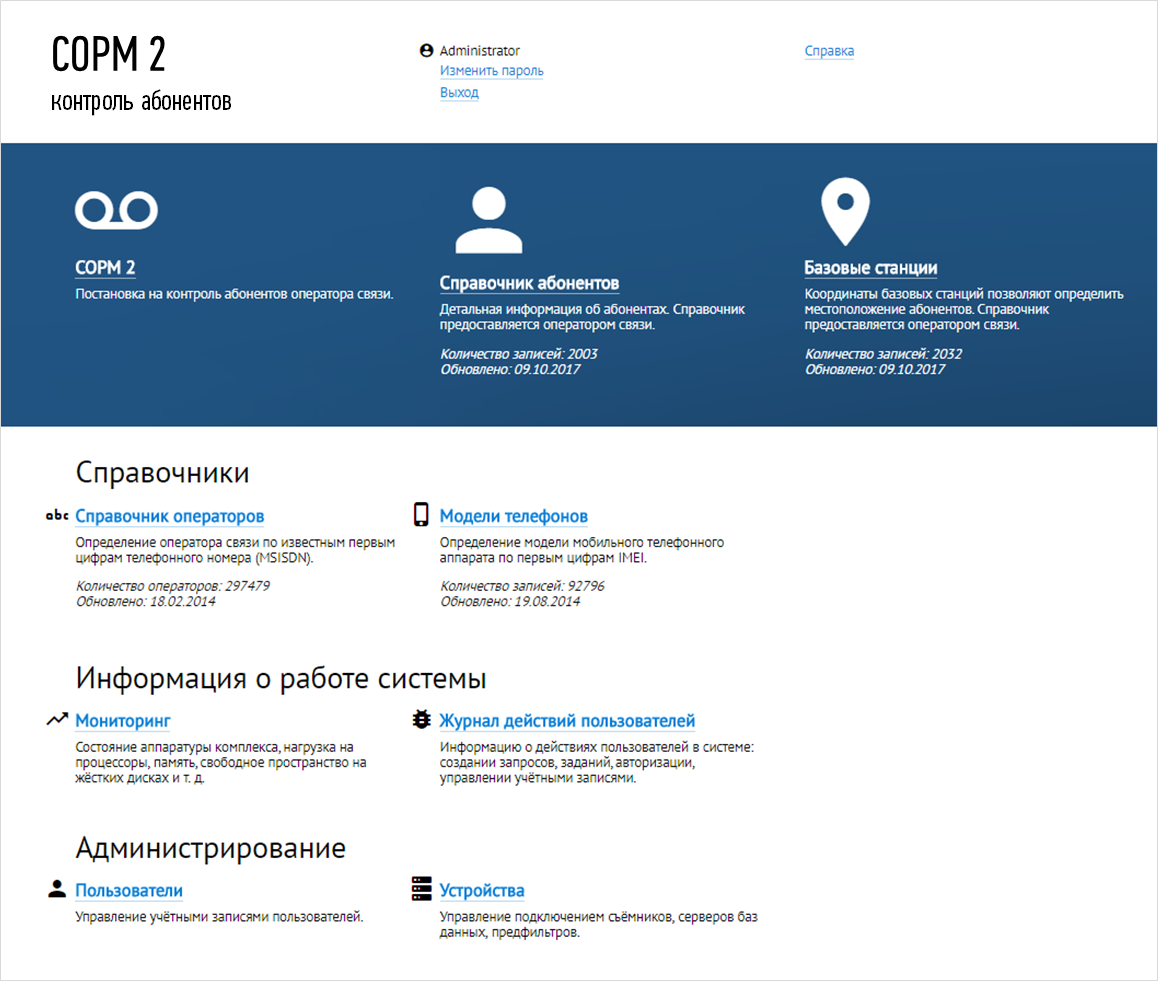 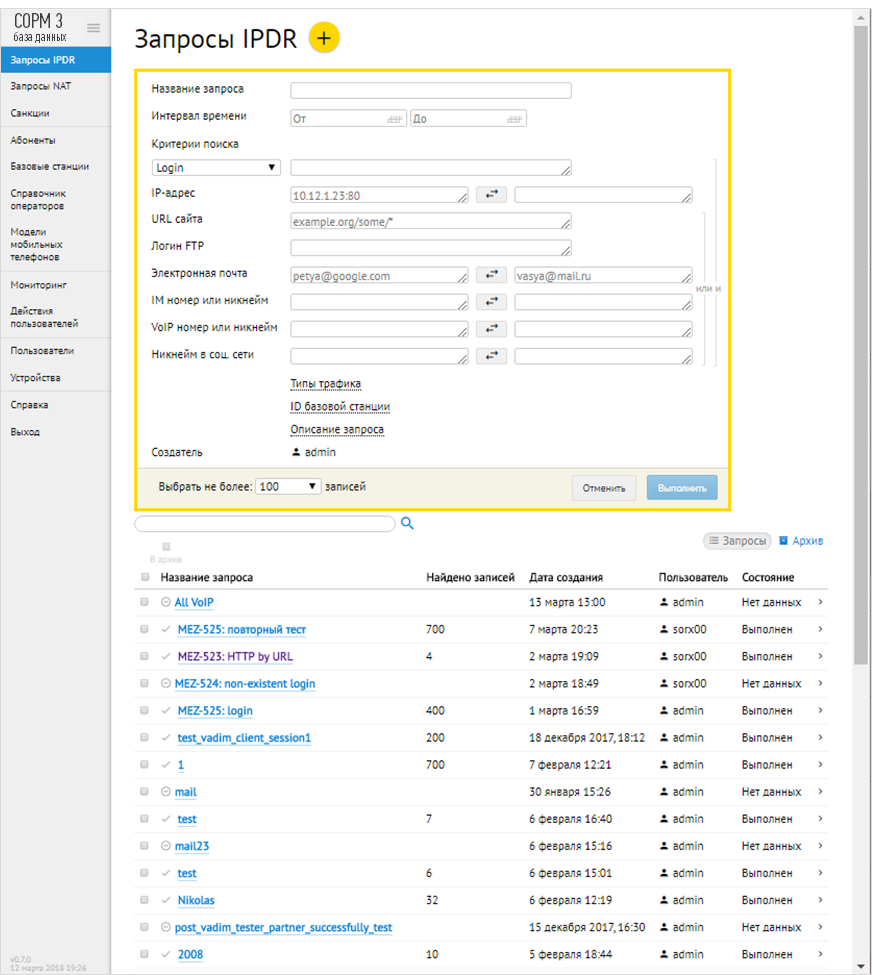 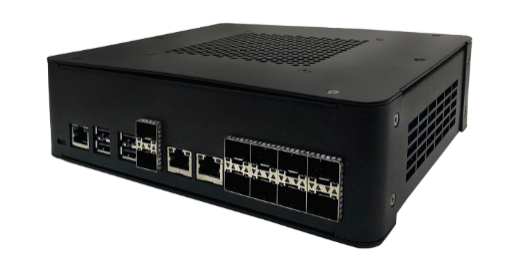 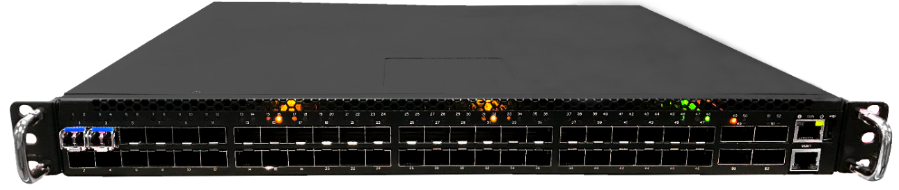 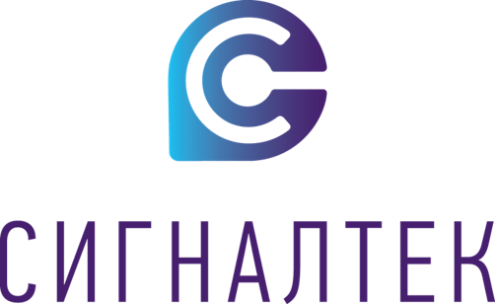 ПРЕИМУЩЕСТВА СОТРУДНИЧЕСТВА
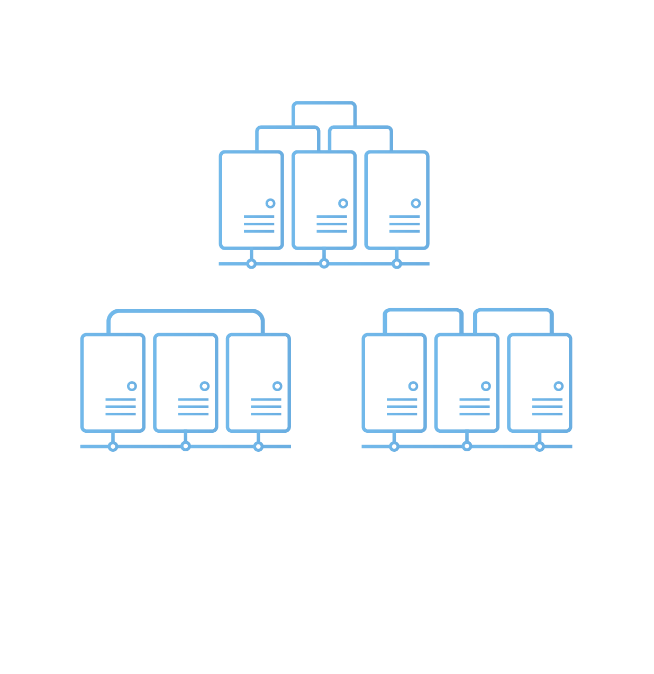 Гибкая масштабируемость АПК

Решение возможно расширять в случае роста трафика Оператора.
Решение адаптировано для быстрого расширения без SWAP уже установленного HW.
Модульность ПО
Возможность подбора аппаратных решений с учетом пожеланий заказчиков (совмещение функционала на одной платформе)
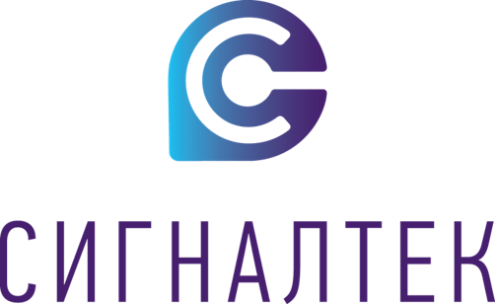 ПРЕИМУЩЕСТВА СОТРУДНИЧЕСТВА
Преемственность технической части решений

АПК «Визирь-139-К» (СОРМ-2).
АПК «Визирь-374/573» (СОРМ-3), в качестве съемника используется оборудование «Визирь-139-К».
Линейка комплексов «Визирь-374» (реализация требований 374-ФЗ, ПП445, Пр.86 и 573), в качестве съемника используется оборудование «Визирь-139-К», в качестве интерфейса к Пульту УФСБ используется оборудование «Визирь-374/573».
Предоставление услуги «аутСОРМинг»

Разработанное специализированное решение для предоставления услуги «аутСОРМинг».
Партнерство с опорными операторами. 
Минимизация сроков подключения нового оператора.
Упрощение обслуживания системы.
Сервисная модель.
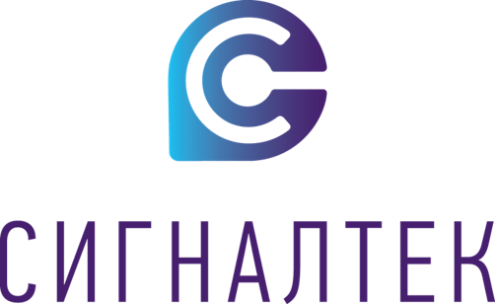 ПРЕИМУЩЕСТВА СОТРУДНИЧЕСТВА
Широкий диапазон бюджетных решений

Использование различных HW платформ для АПК серии «ВИЗИРЬ».
Специально разработанный АПК для Операторов со средним и небольшим трафиком, в т. ч. для трафика <1 Гб/сек.
Программный код, оптимизированный для работы на различном HW.
Гибкие финансовые условия

Возможность для операторов с ограниченным бюджетом приступить к реализации Постановлений Правительства в короткие сроки.
Возможность для операторов избежать «дыр» в бюджете.
Определяет основы продолжительного сотрудничества с поставщиком АО «Сигналтек».
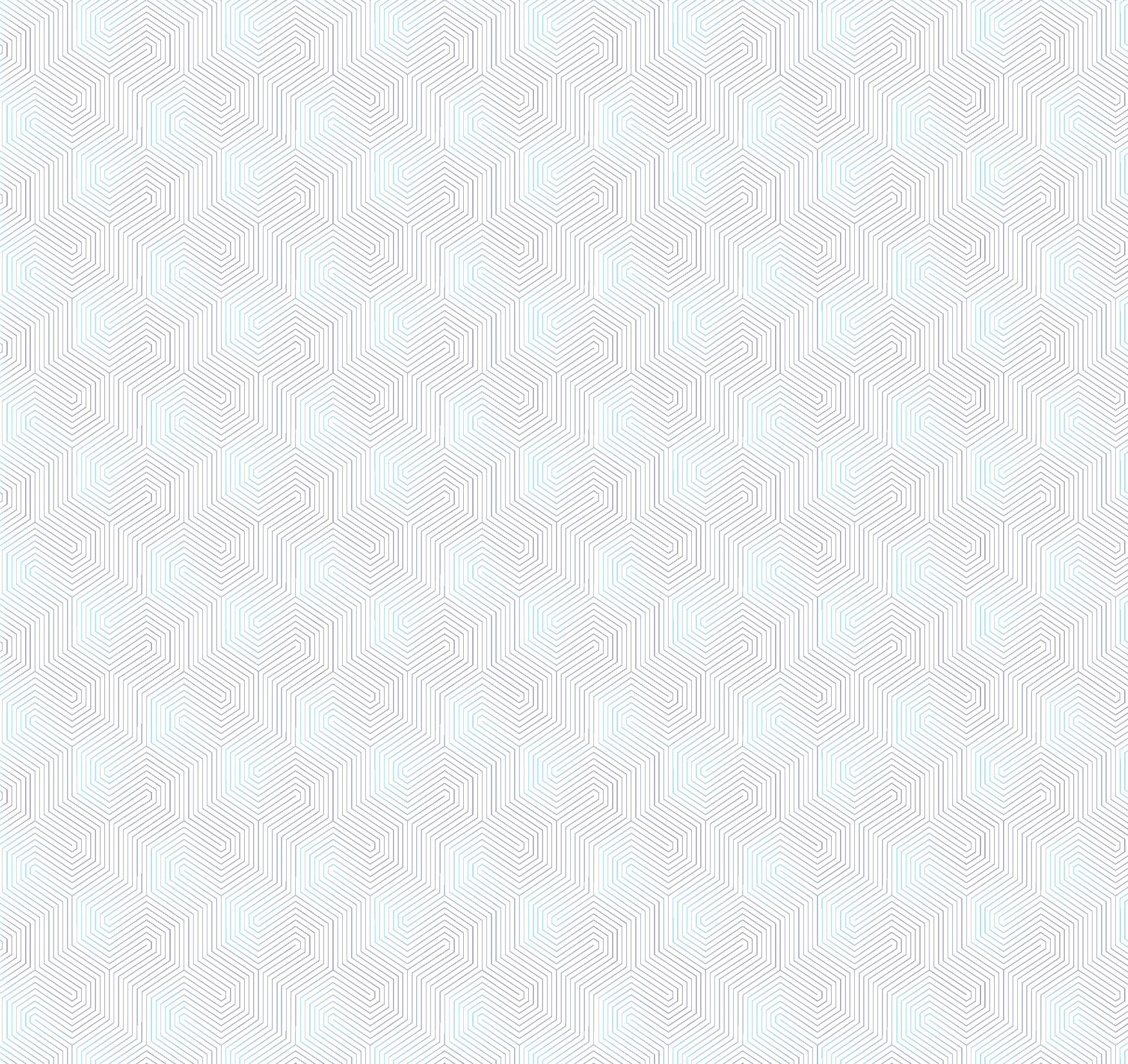 ?
задаваемые
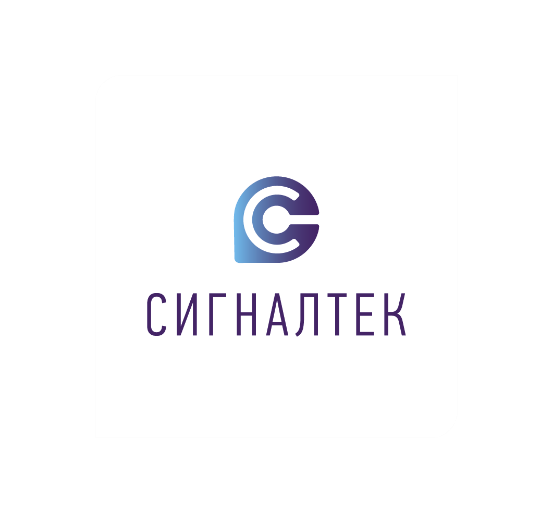 ЧА
ВО
просы
сто
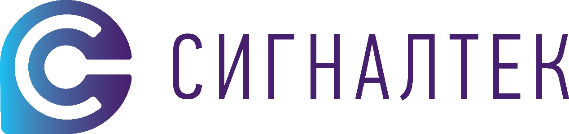 КАКИЕ СХД ИСПОЛЬЗУЮТСЯ В РЕШЕНИИ «ВИЗИРЬ-374 СХД»?
имеющие заключение о подтверждении производства промышленной продукции на территории Российской Федерации, в соответствии с постановлением Правительства РФ № 719 от 17.07.2015
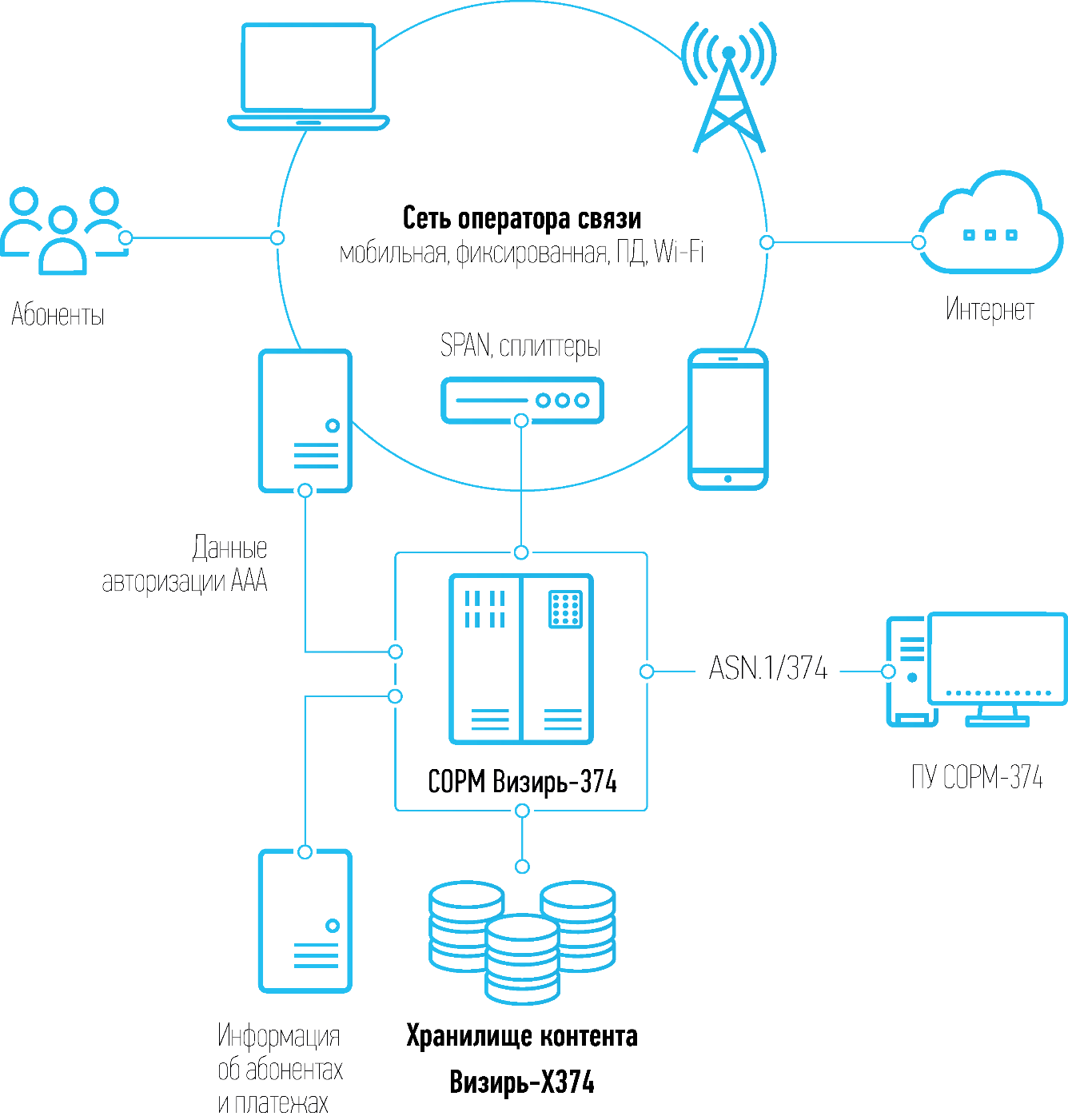 СХД 
«Архивариус-T12»(собственная разработка СИГНАЛТЕК)
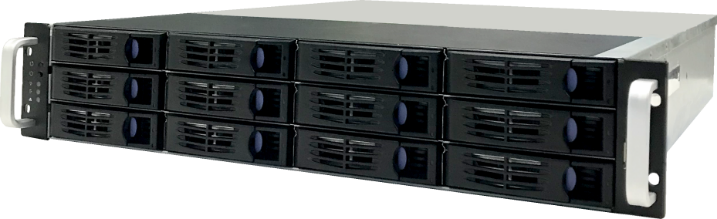 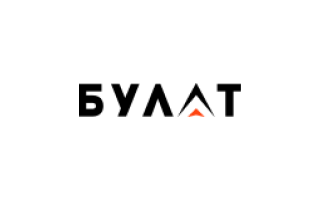 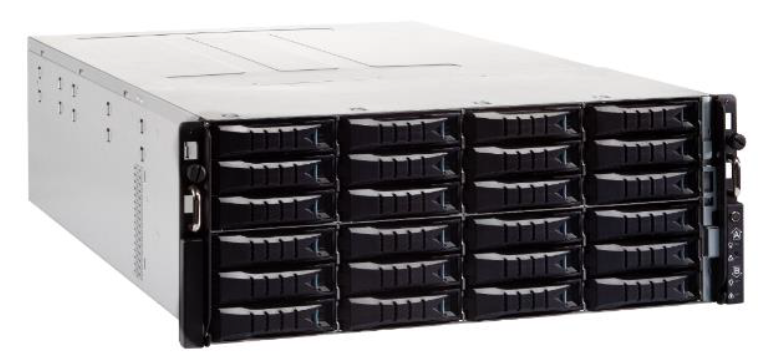 СХД «БУЛАТ»
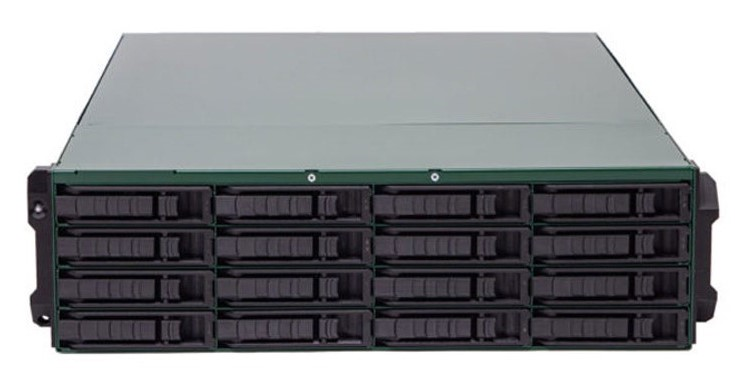 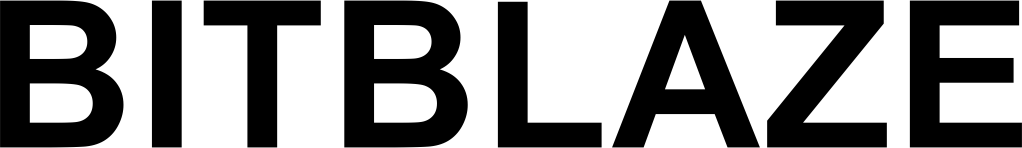 СХД «BITBLAZE Sirius» (производство «Промобит»)
техническая 
поддержка
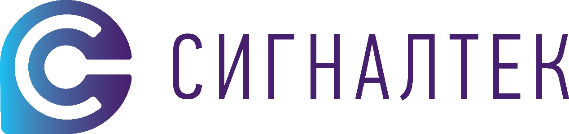 закрывающие документы
ПОРЯДОК СДАЧИ СОРМ В ЭКСПЛУАТАЦИЮ
имплементация решения «Визирь»
выгрузка данных и справочников
проведение ПСИ
организация площадки для установки оборудования
разработка и согласование схемы интеграции
анализ данных о сети и разработка состава решения
доставка, аудит, монтаж HW
организация канала до ПУ УФСБ
заключение договора
заявка на расчет ТКП
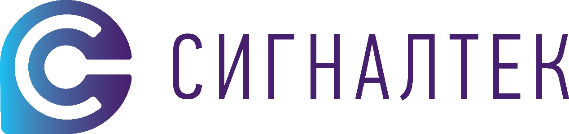 СЕРТИФИКАЦИОННЫЙ СТАТУС ПРОДУКТОВ
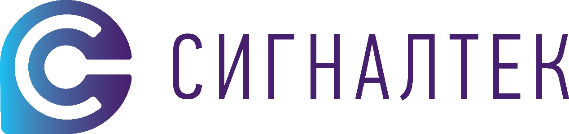 ОСНОВНЫЕ ФАКТОРЫ, ВЛИЯЮЩИЕ НА ВРЕМЯ ВНЕДРЕНИЯ ПРОДУКТА
3
4
1
Организация выгрузок из биллинга и необходимых справочников в требуемом формате.


Обеспечение полноты снимаемого трафика.
Своевременное открытие необходимых доступов для сотрудников «Сигналтек».


Организация канала связидо ПУ УФСБ.
2
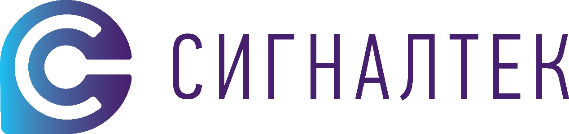 ОСОБЕННОСТИ ТЕХНИЧЕСКОЙ ПОДДЕРЖКИ И ОБСЛУЖИВАНИЯ
All IN
24/7


Сигналтек не отдает техническую поддержку на аутсорсинг, что позволяет сохранять высокий уровень сервисов и оперативность.
Услуги ТП – в рабочие часы,

Критические инциденты отрабатываются сверх графика.
Все включено. 

Обновления SW + замена частей HW (при необходимости).
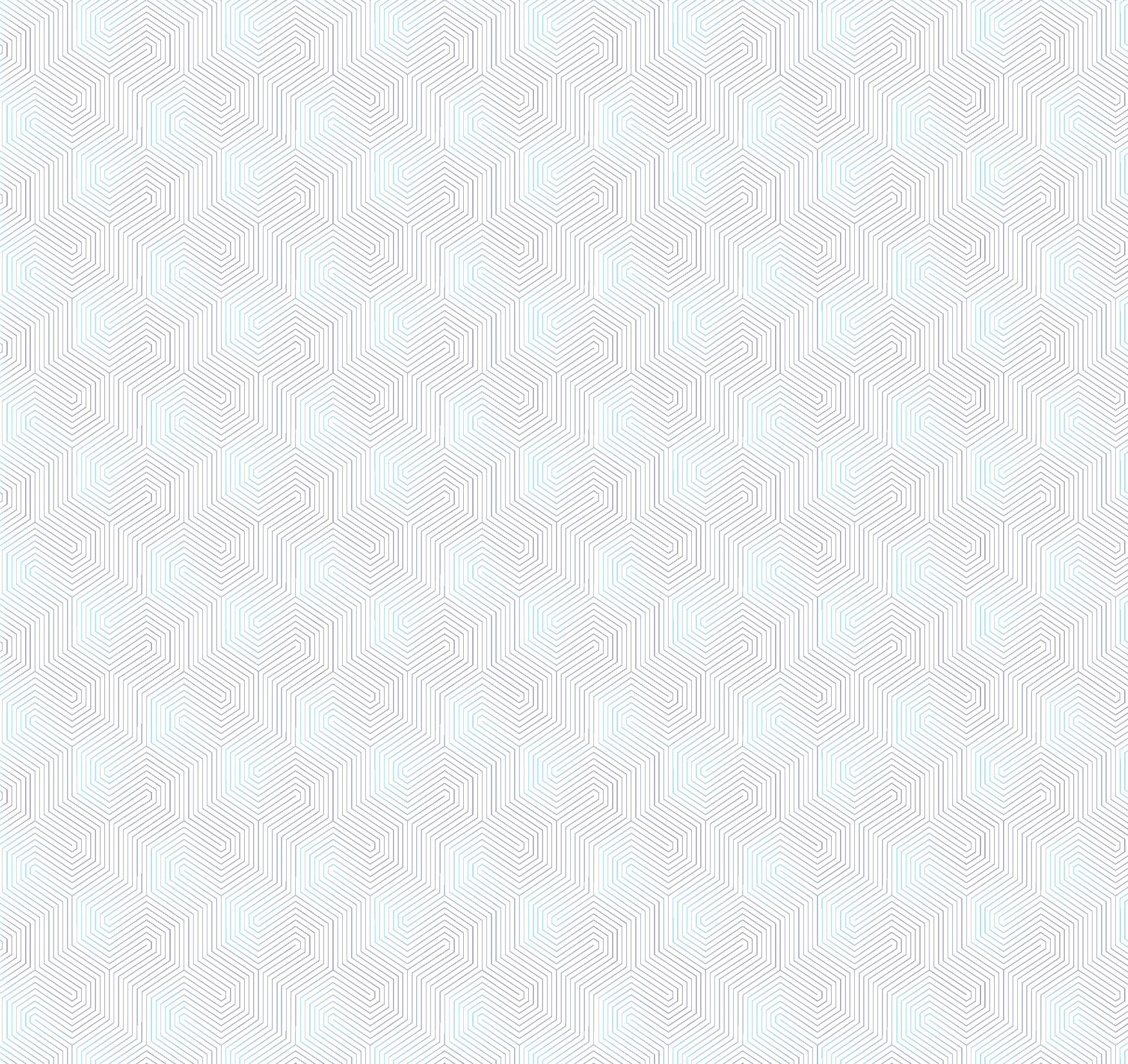 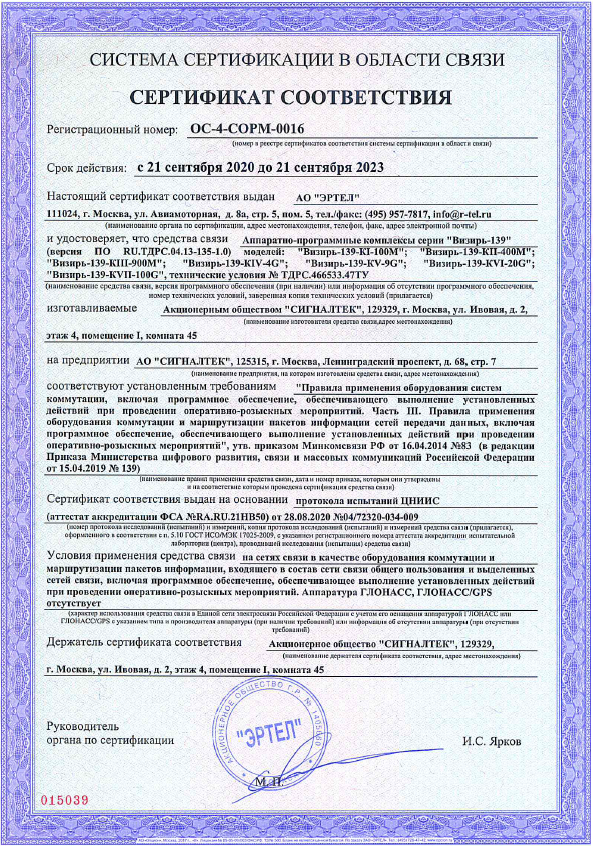 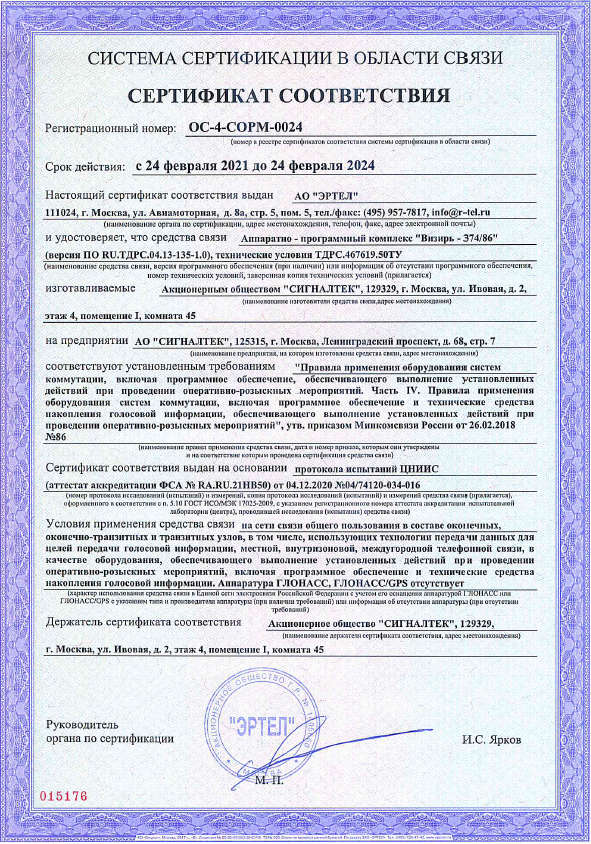 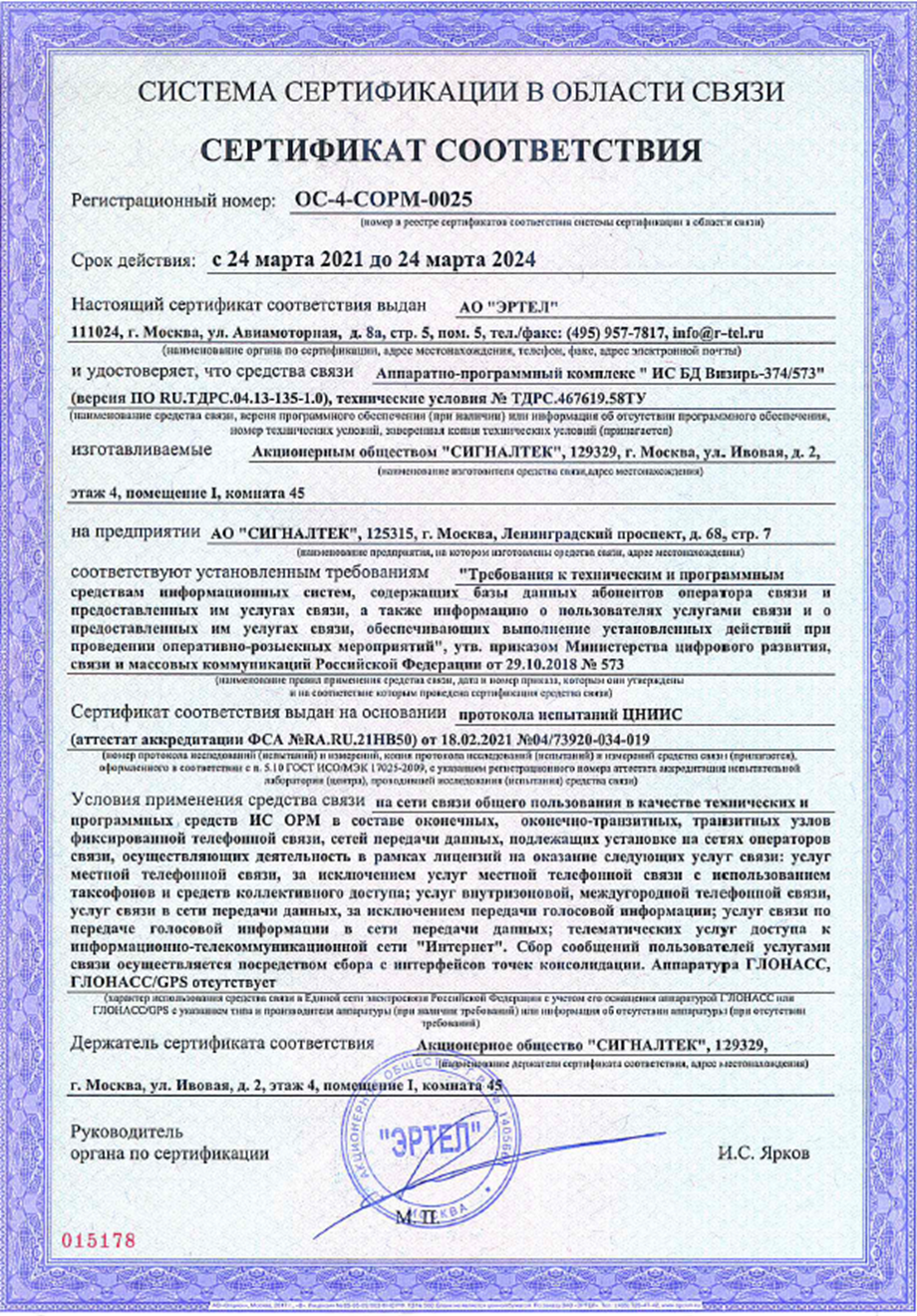 Визирь-К, -139-К
Визирь-NPB
Визирь-374/86
Визирь-374/573
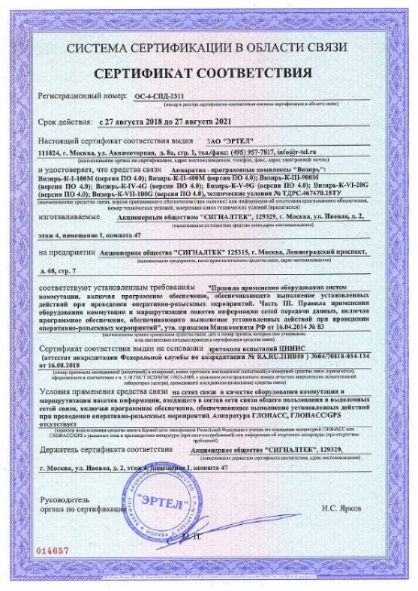 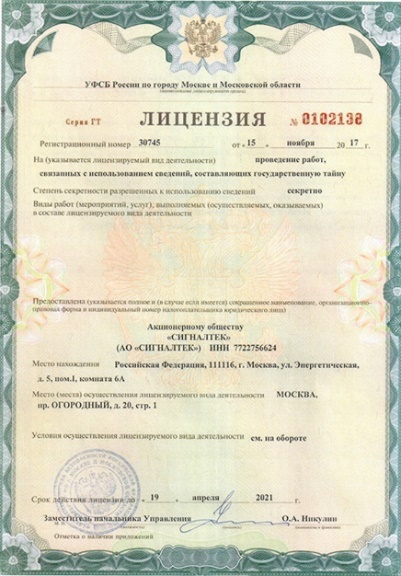 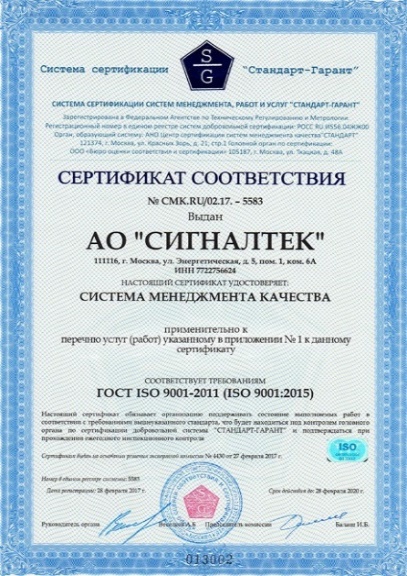 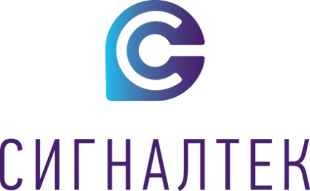 АО «СИГНАЛТЕК», +7 (495) 150-42-55, Москва, Ленинградский просп., д. 68 с. 7
www.signaltec.ru   info@signaltec.ru